Figure 1 Headline in The Sun, Tuesday 21 April 2009. © The Sun 04/2009—reprinted with permission
Int J Epidemiol, Volume 38, Issue 4, August 2009, Pages 895–896, https://doi.org/10.1093/ije/dyp268
The content of this slide may be subject to copyright: please see the slide notes for details.
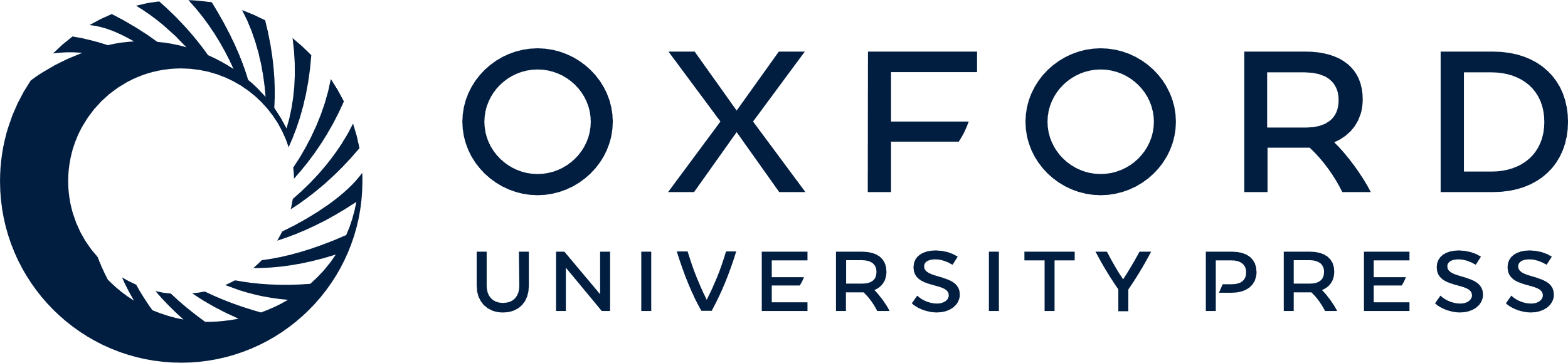 [Speaker Notes: Figure 1 Headline in The Sun, Tuesday 21 April 2009. © The Sun 04/2009—reprinted with permission


Unless provided in the caption above, the following copyright applies to the content of this slide: Published by Oxford University Press on behalf of the International Epidemiological Association © The Author 2009; all rights reserved.]